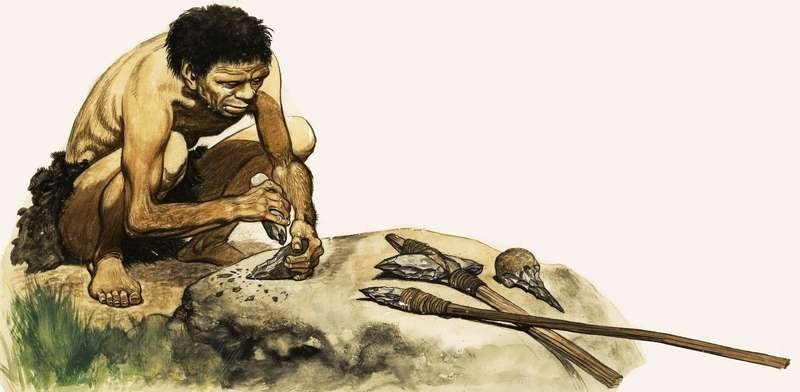 Describe the Stone Age
                                     (Use the Past Simple)
stone weapons and tools
wood, leather and animal bones
pick things when they found them
the Old Stone Age and the New Stone Age
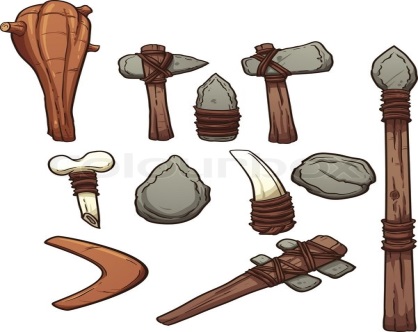 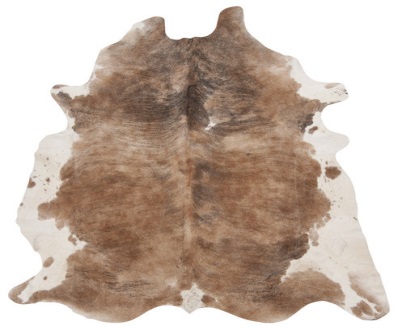 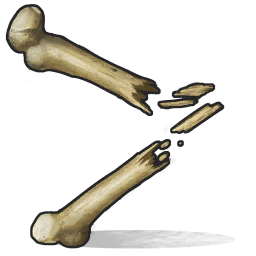 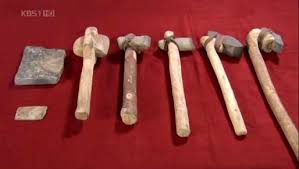 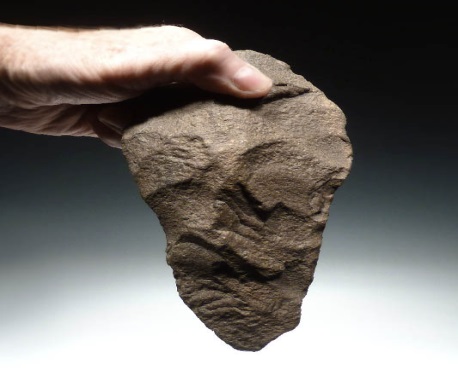 The Old Stone Age
not in one place
follow and hunt  animals
primarily hunters
The New Stone Age
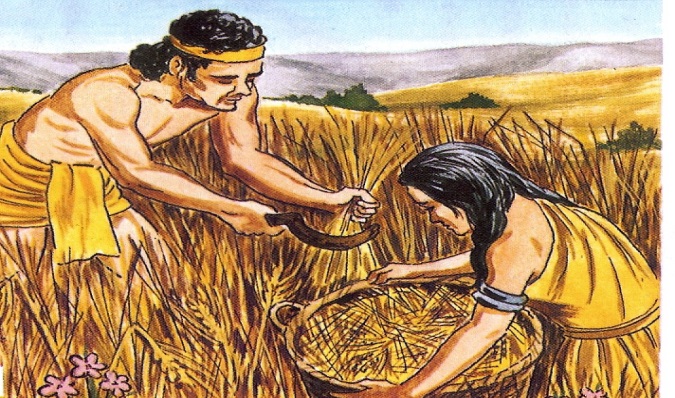 discover farming in the Middle East around 4000 BC
grow corn in the fields
keep animals like cows, sheep and goats
used copper tools and weapons
start to build villages and towns
Ӧtzi – a farmer
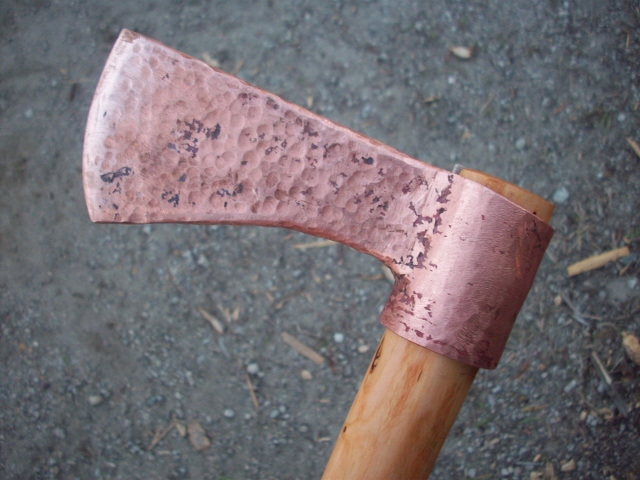 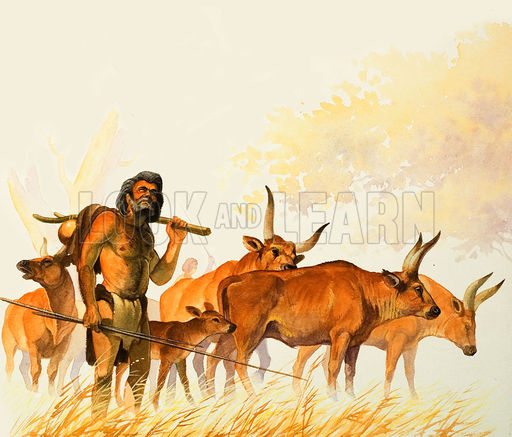 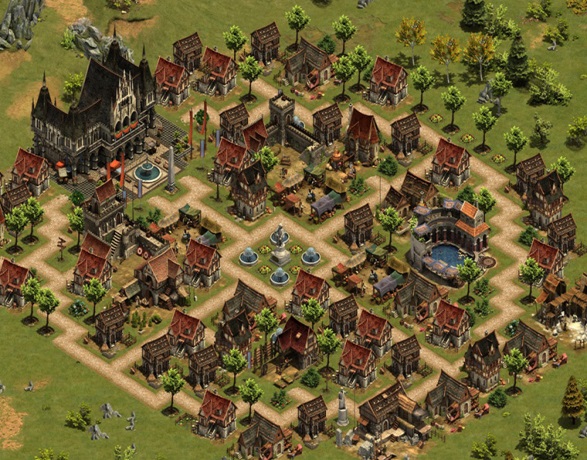 village /’vılıdȜ/ a group of houses that is smaller than a town
field /fi:ld/ land used for growing crops
stick /stik/ a thin piece of wood
hunter /’hᴧntә/ a person that hunts animals
weapon /ˈwep.ən/ any object used in war
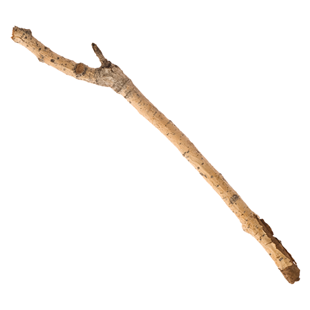 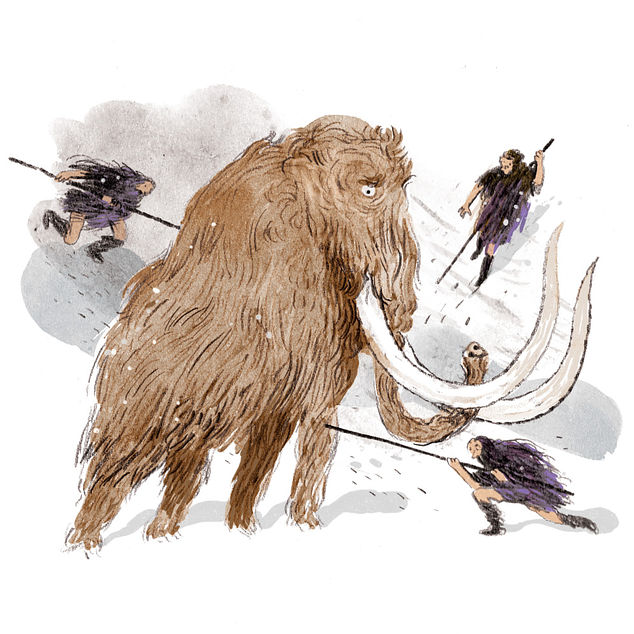 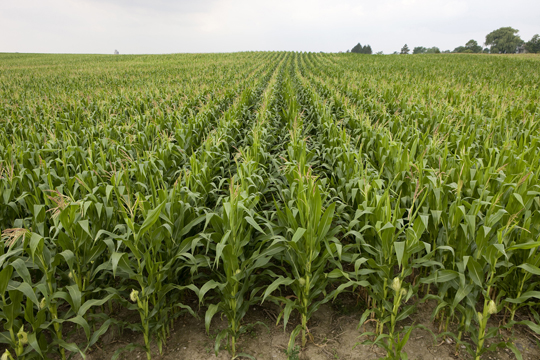 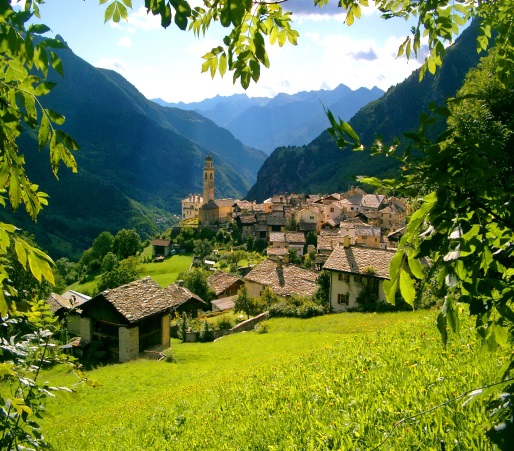